Art system and cultural policy
Before we start…
Culture in times of crisis – culture as luxury?
Why to invest in culture?
Why is culture important?

The COVID-19 pandemic has had a devastating effect on the cultural and creative industries. Around the world, the livelihoods of artists and cultural professionals have been profoundly affected by lockdown and physical distancing measures. The precarious nature of their work has made them particularly vulnerable to the economic shocks caused by the crisis, which have, in turn, exacerbated the creative sector’s pre-existing volatility and inequalities. Artists and cultural professionals have lost their jobs in record numbers and around the world, the sector is fighting to survive (UNESCO)
Structure
How to define the Art system?
What is cultural policy and what is external cultural policy?
Who are the main cultural policy actors? 
What are the cultural policy main objectives and priorities?
How to evaluate cultural policy?
Art system
Natural state – public(s) and artist(s) interact
Cultural policy creates a new axis – institutionnal stakeholders and mediators intervene
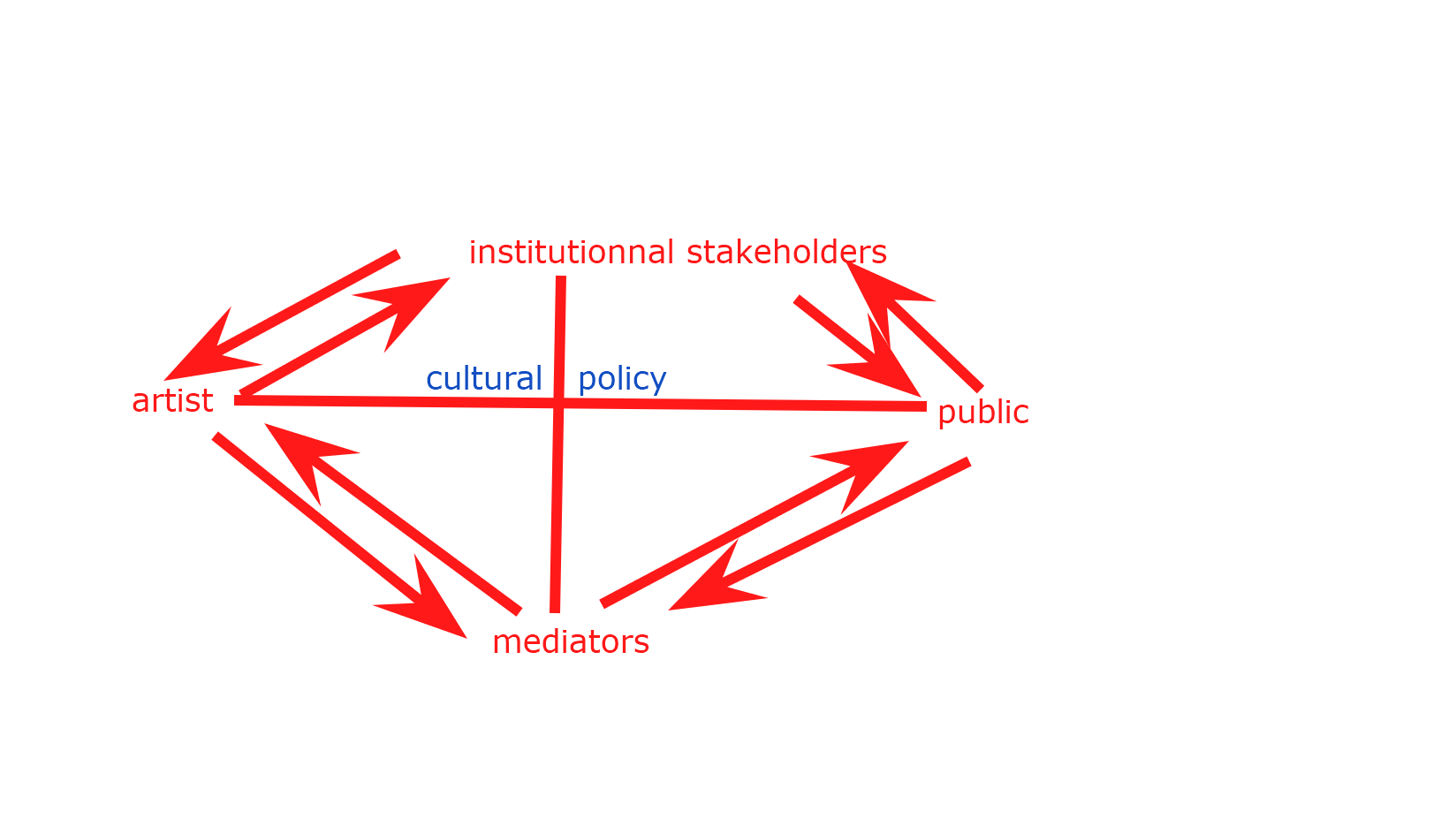 Art system – cultural policy landscape
In a democratic/non democratic system?
Institutionnal stakeholders – state actors (ministries, federal art institutions),IOs, regional actors  
Public (publics)
Mediators (institutionnal – academies, schools and universities, individual actors – art critique, censorship, media,  social media, public intellectuals )
Artists (official and unofficial – dissent, different art disciplines)
Cultural policy
As a policy agenda – second half of the 19th century, first Ministry of Culture in France (1959)
Cultural policy covers government action – not only Ministry of culture activities (at the State level – Arts Councils, Ministry of Education, MFO…) – cultural policy is a result of cooperation within a broader cultural network like environment where credibility depends on freedom of action
Internal/external dimensions: cultural diplomacy and public policy/international cultural relations
Cultural policy models
Liberal (UK)
Federal (Germany)
Centralistic (France)
Objectives
The Cultural Policy 2021 - 2025 has the following objectives (Czech republic)
Objective 1: Increasing accessibility and availability of culture (financial, regional)
Objective 2: Effective care of cultural heritage
Objective 3: Developing the living arts
Objective 4: Development of cultural and creative industries
Objective 5: Broader role of culture in the Czech Republic
Objective 6: Transformation of the Ministry of Culture
Instruments
a. LEGISLATIVE  - regulation of the art sector (intellectual property, child protection, export and import, archeology…)
 b. ECONOMIC - the state stimulates culture directly by grants and allowances from the national budget or, alternatively, structural funds or by financial instruments of national and structural funds, as well as indirectly by tax incentives. 
c. GUIDANCE - most activities in culture, especially in the area of cultural heritage conservation and the librarianship, can be influenced positively by methodological guidelines. Their effect can be increased by making grants conditional to the implementation of the guidelines as part of the grant policy.
d. INSTITUTIONAL - state cultural institutions bear and implement the tasks arising from National Cultural Policy in an effective manner (includes appointments)
Evaluation
Cultural Policies in Europe – A Compendium of Basic Facts and Trends (Council of Europe)  - www.culturalpolicies.net – online database with country profiles

Evaluating cultural policy is a complexe exercice

Quantitative indicators  - cultural data and statistics 
(attendance, number of events, frequency)
Qualitative elements 
	-  Standard of living (local/regional/state levels)
	-  Access to culture
	-  Cultural vitality and competitiveness by sector